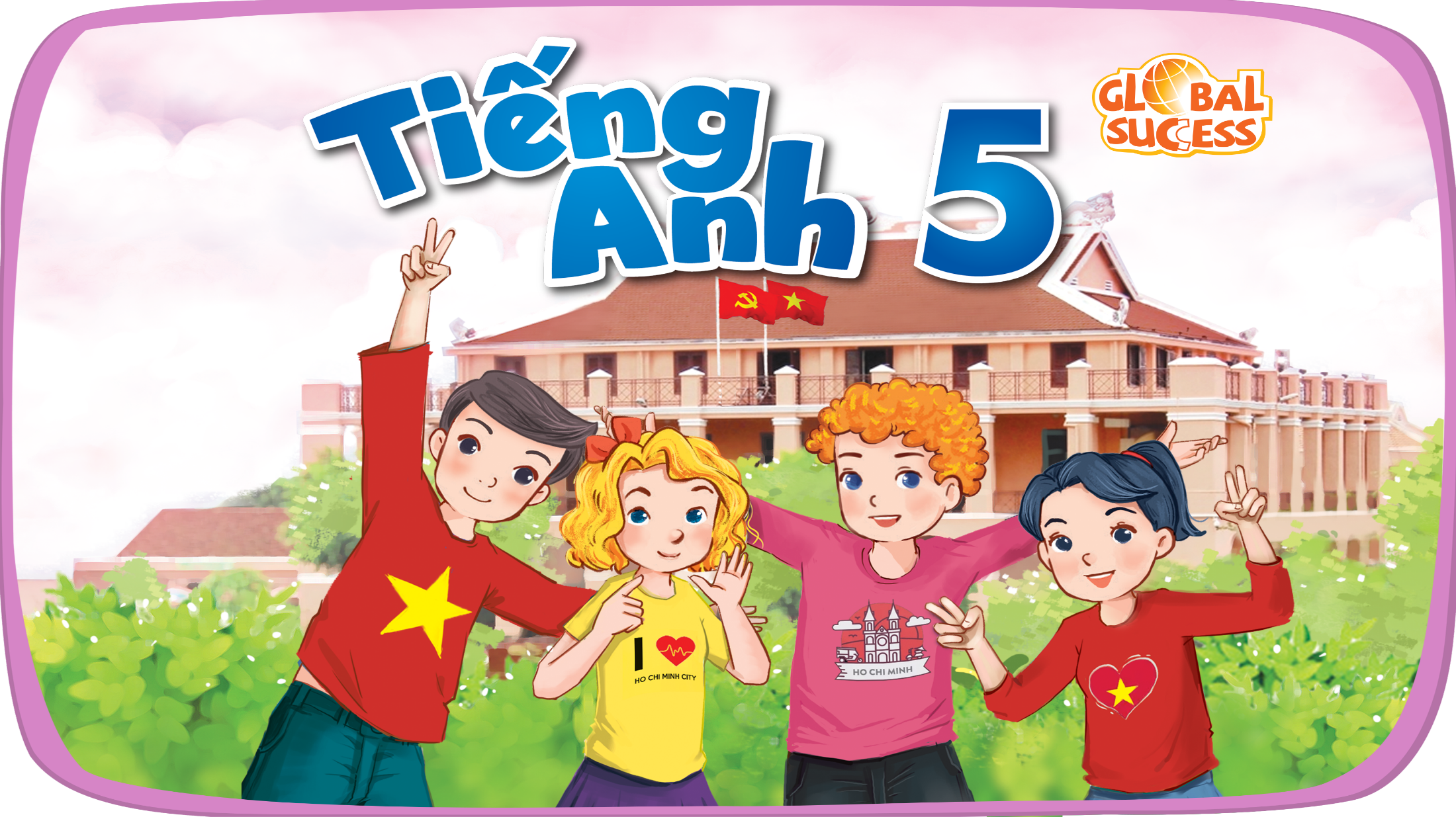 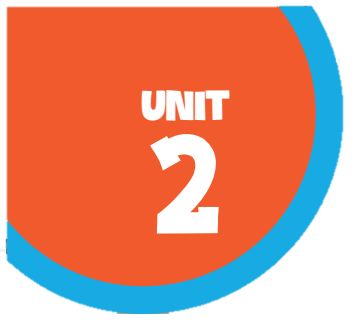 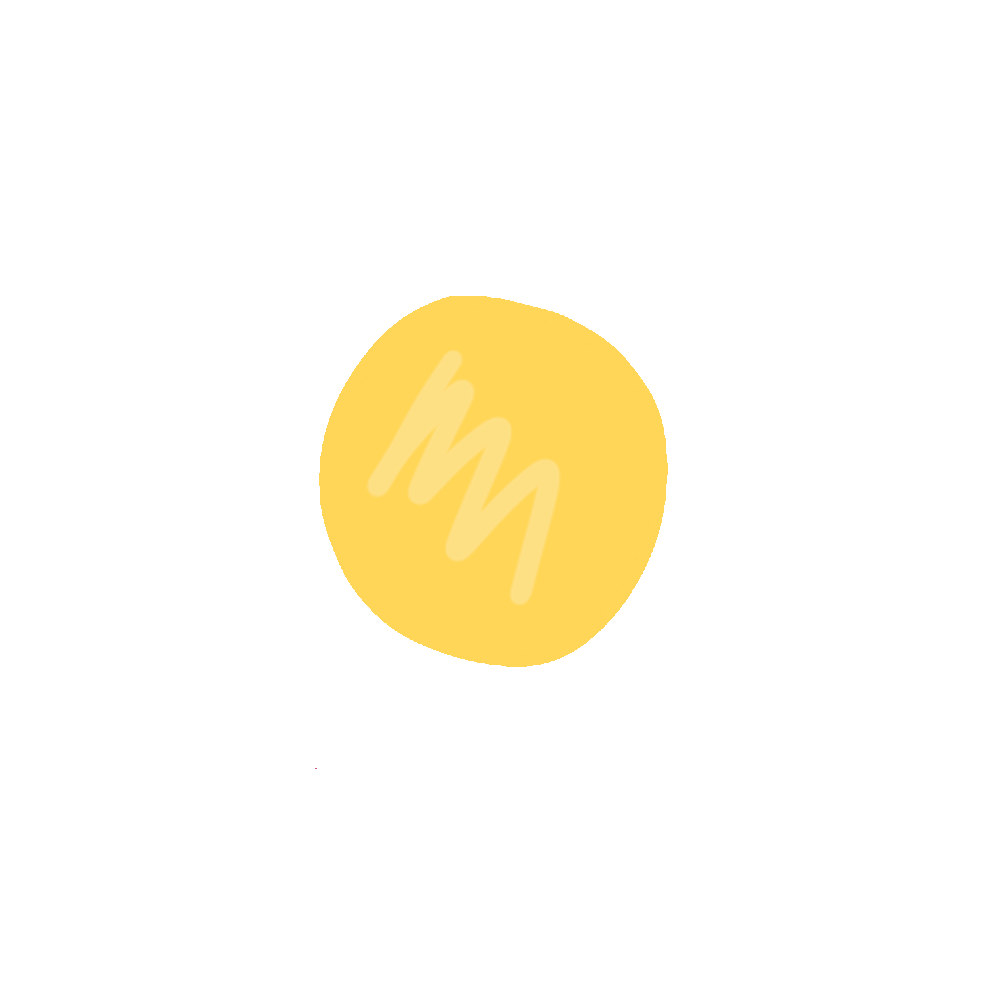 Our Home
Lesson 3 - Period 5
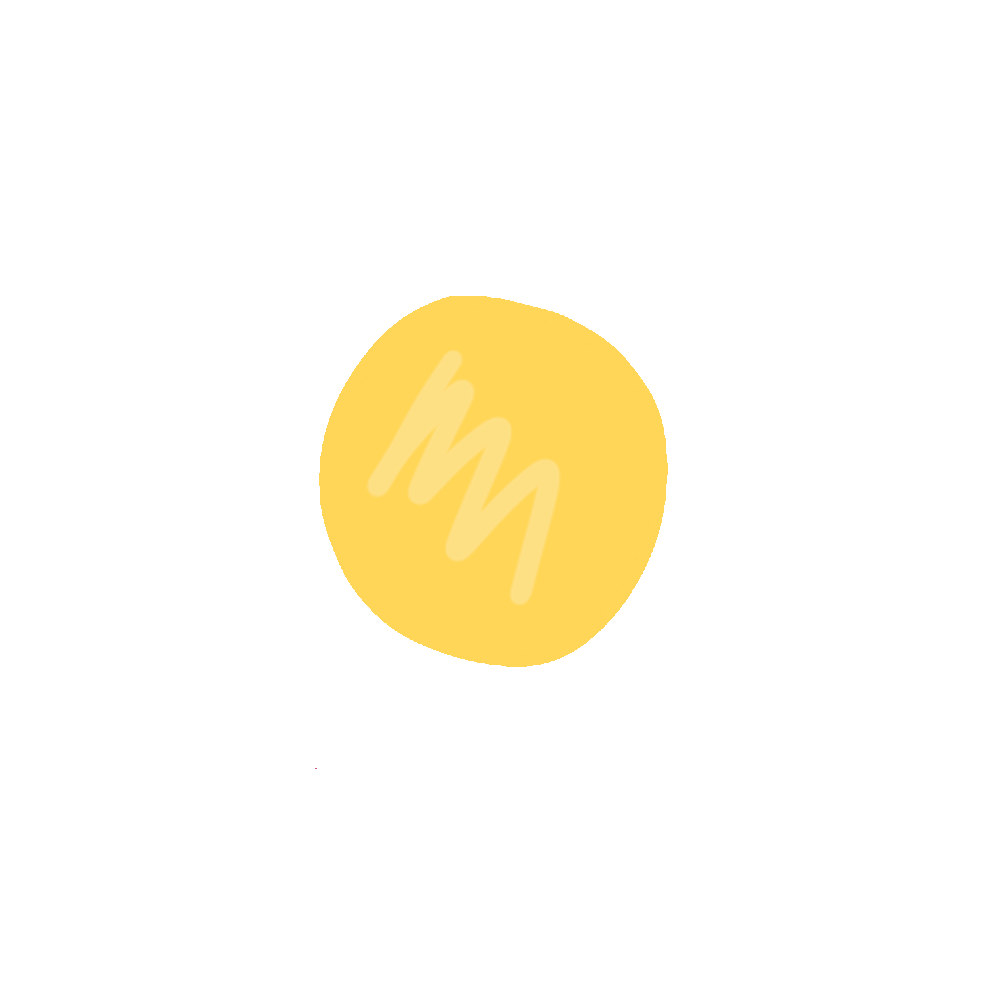 Table of contents
01
02
03
Circle, listen and check.
Listen and repeat.
Warm-up and review
05
04
Let’s chant.
Fun corner and wrap-up
01
Warm-up and review
[Speaker Notes: - Sing "Big Number" Song
- Play Matching Game]
[Speaker Notes: Link: https://youtu.be/bGetqbqDVaA?si=1tjRIzMLx0WwKR6e]
3
1
2
eighteen
eighty
fourteen
6
4
5
14
13
fifty
9
7
8
60
18
sixty
12
10
11
50
80
thirteen
02
Listen and repeat.
Listen and repeat.
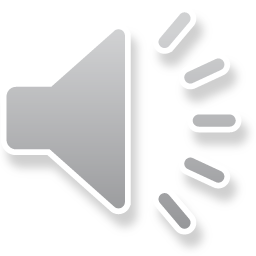 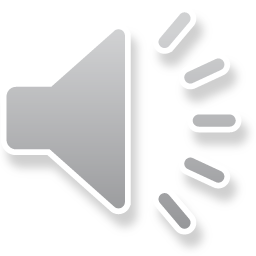 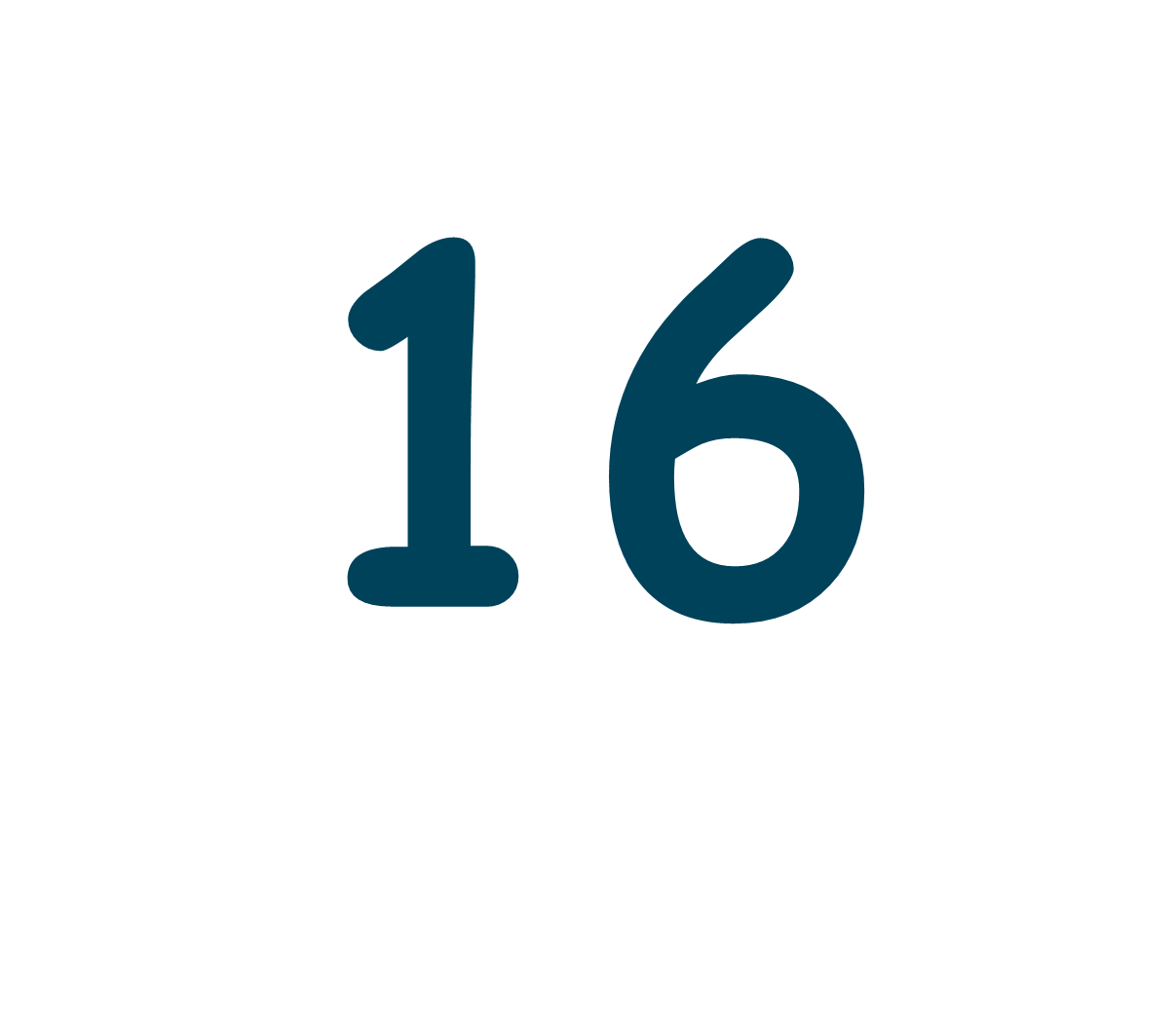 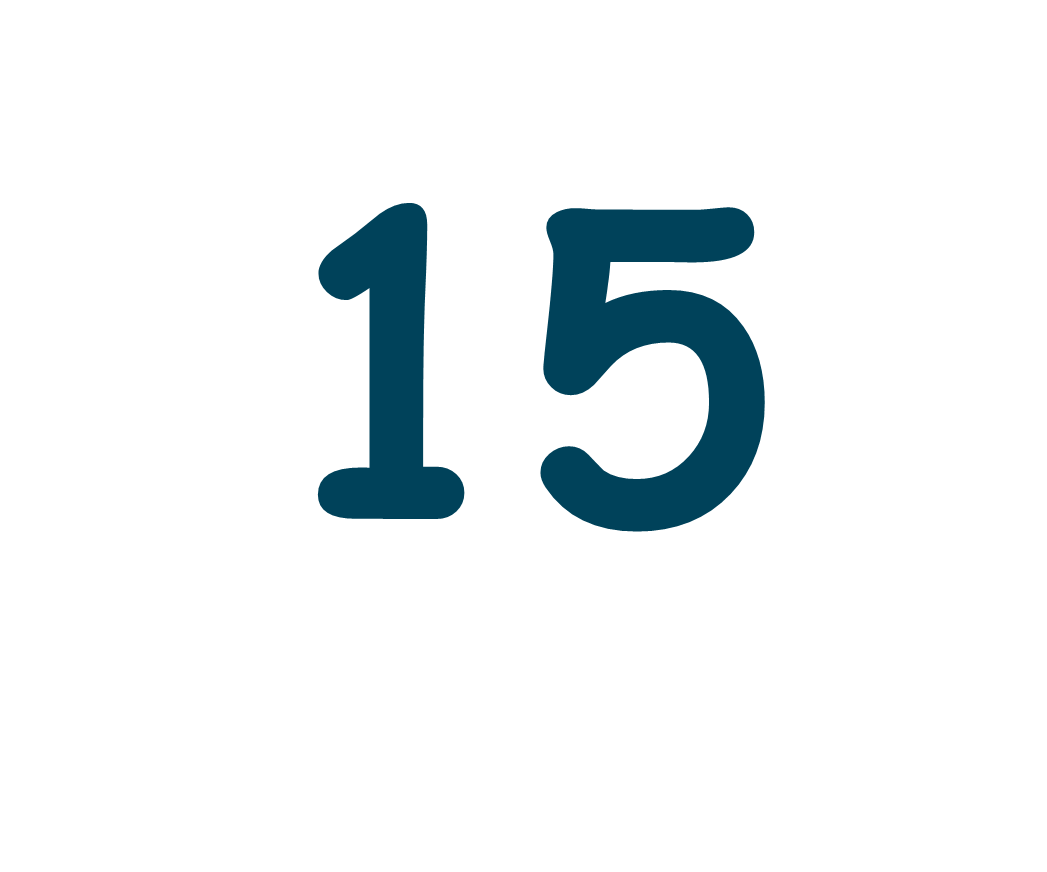 fifteen
sixteen
Which part is stressed?
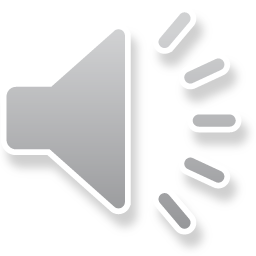 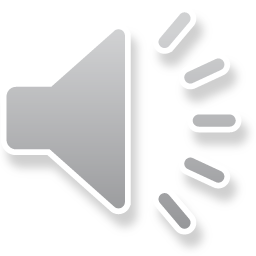 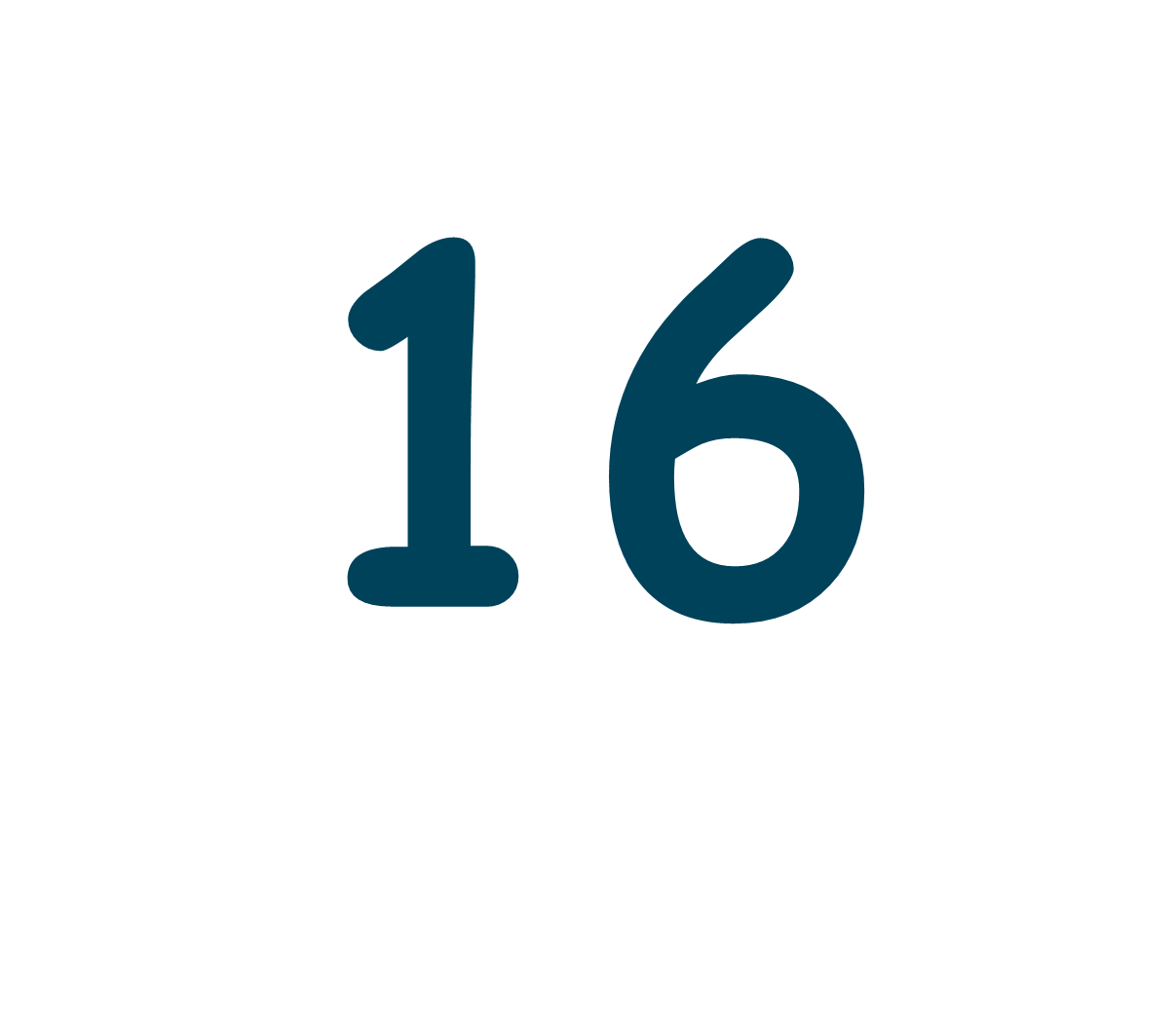 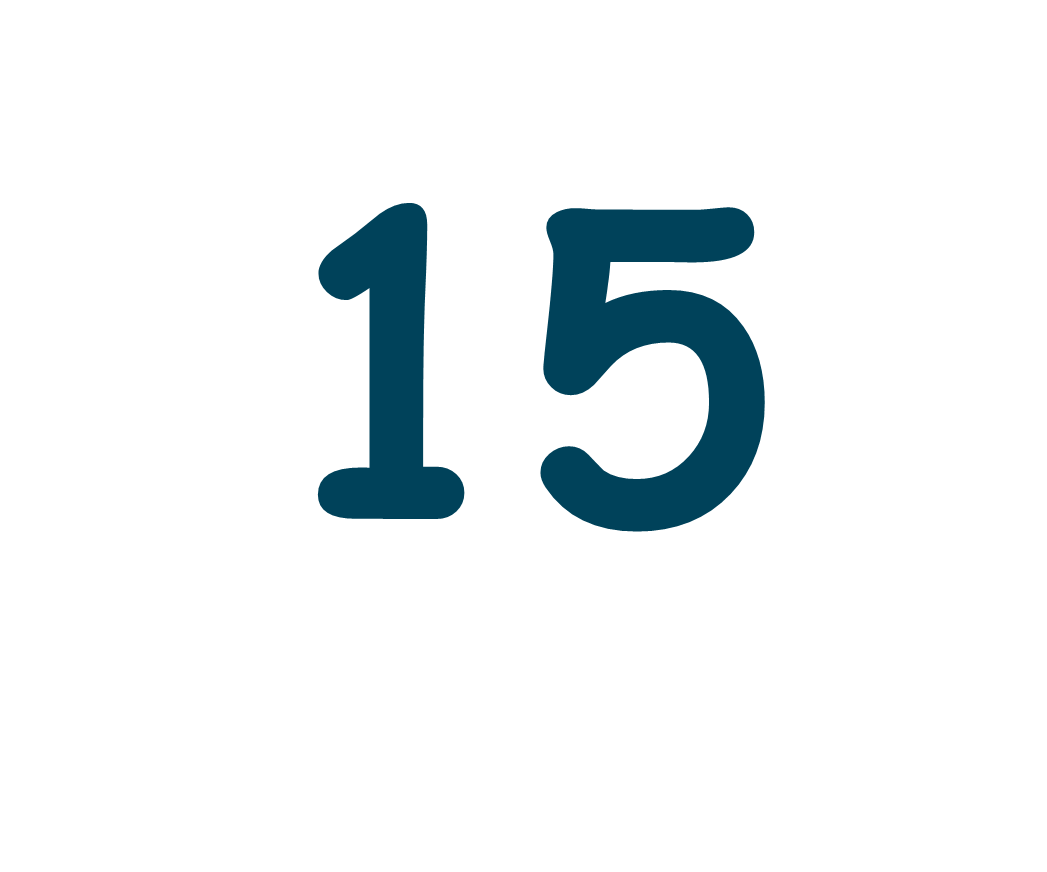 fif'teen
six'teen
fifteen
sixteen
Listen and repeat.
Practice in pairs.
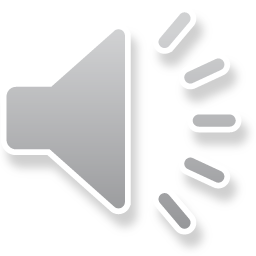 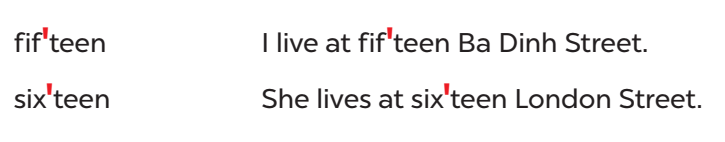 03
Circle, listen and check.
Odd one out. Circle.
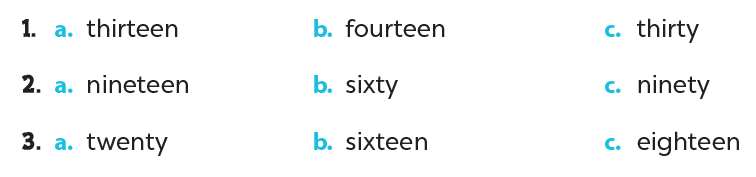 Listen and check.
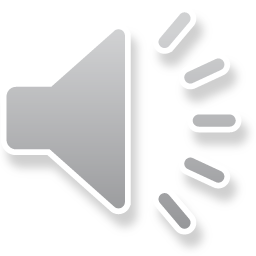 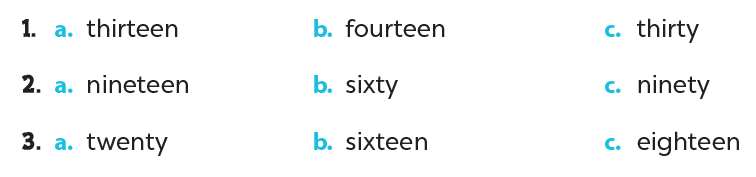 Word stress
13  thir'teen
14  four'teen
15  fif'teen
16  six'teen
17  seven'teen
18  eigh'teen
19  nine'teen
30  'thirty
40  'forty
50  'fifty
60  'sixty
70  'seventy
80  'eighty
90  'ninety
04
Let's chant.
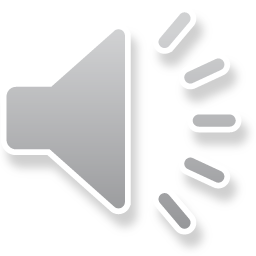 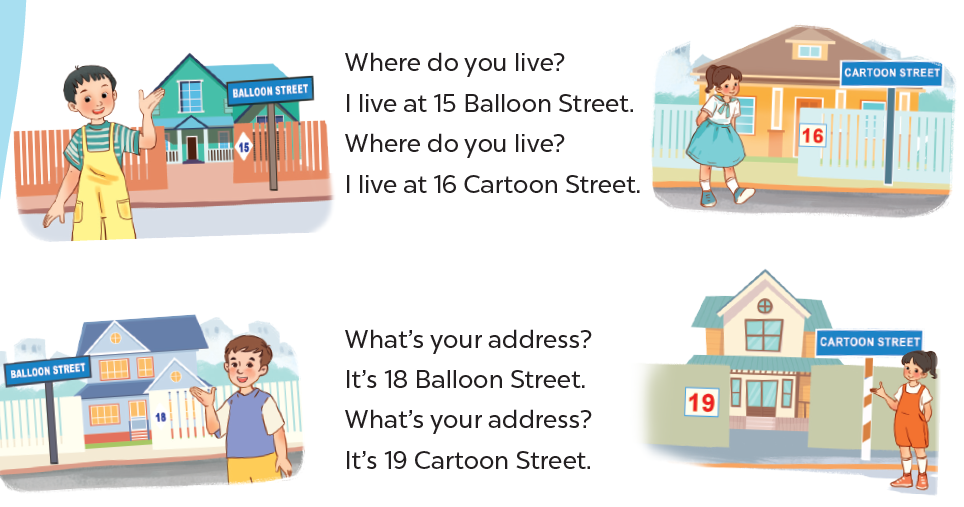 05
Fun corner and wrap-up
[Speaker Notes: Variations:
(1) Board race: T numbers the students in each team. T plays the recording then calls out the number, the students of that number from each team comes to the board, write the number they hear and read it aloud.
(2) Writing race: Each student/ pair gets a small erasable board. When T plays the audio, students write their answer on their board and shows it to the teacher.]
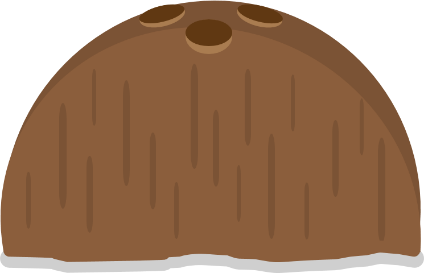 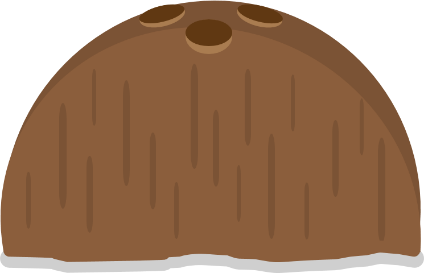 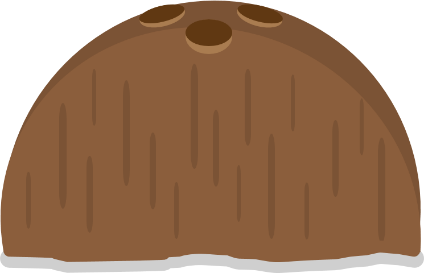 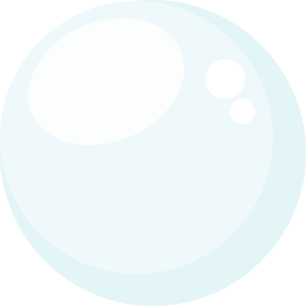 Find the pearl and you win points!
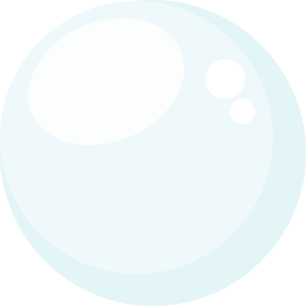 = 1 point
= 3 points
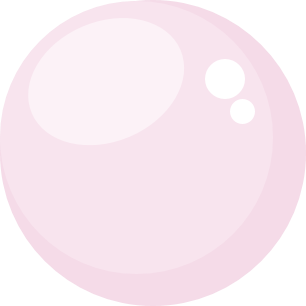 = 5 points
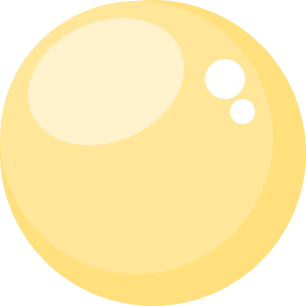 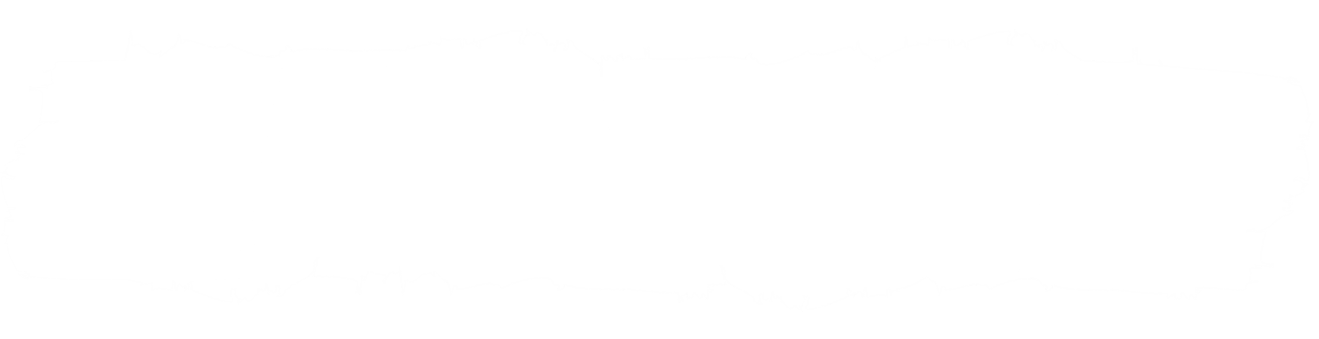 Listen and choose the number you hear.
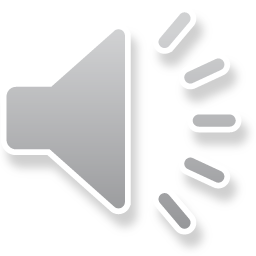 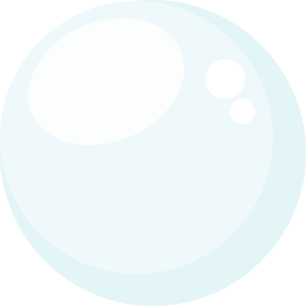 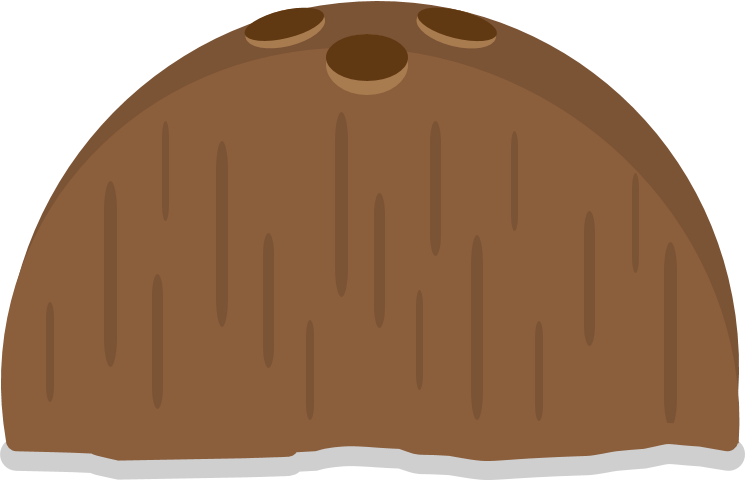 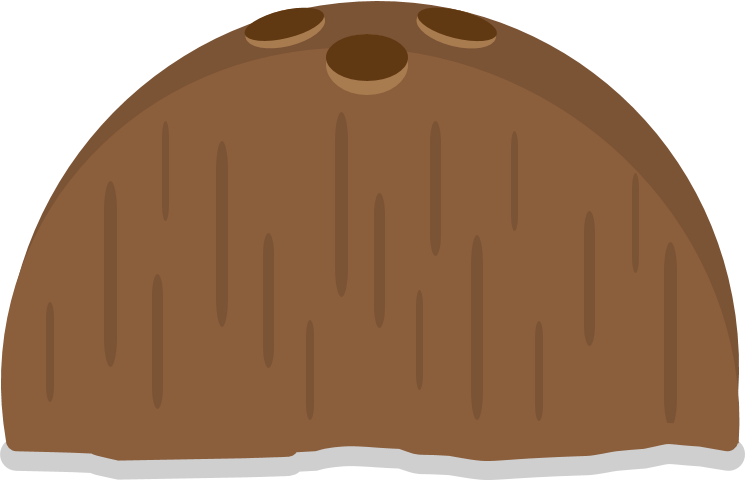 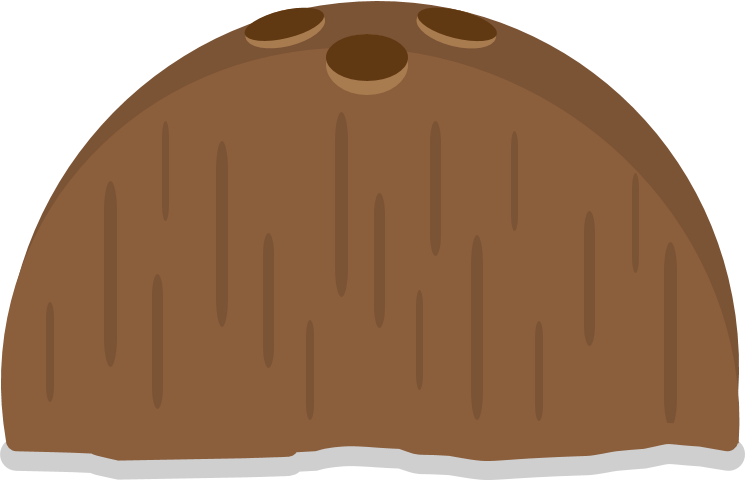 14
13
40
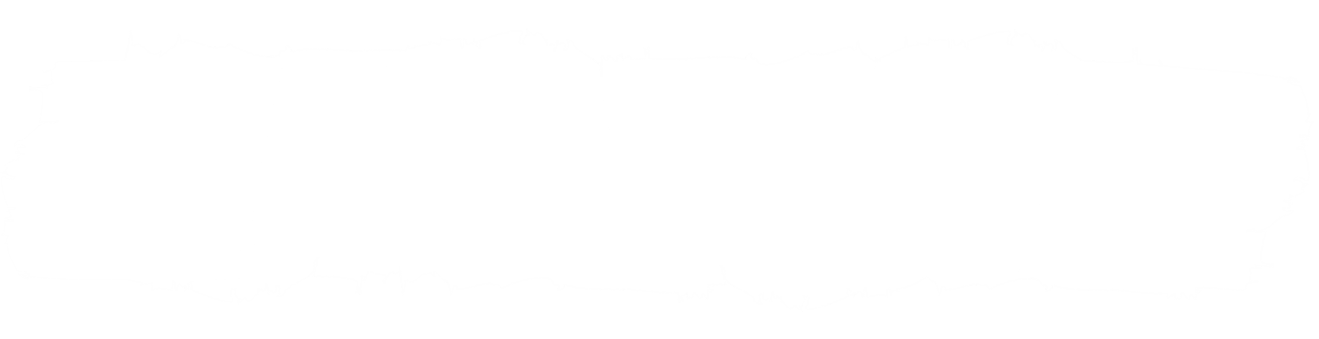 Listen and choose the number you hear.
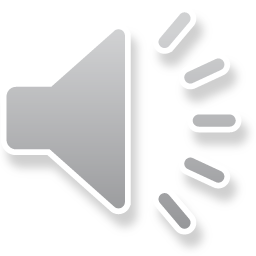 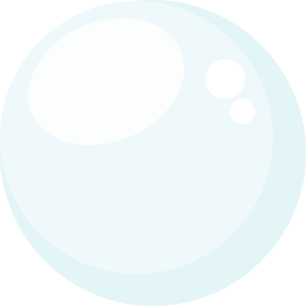 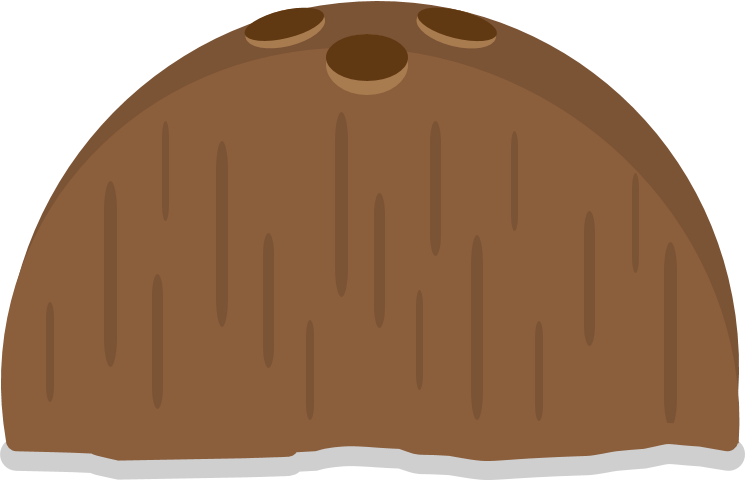 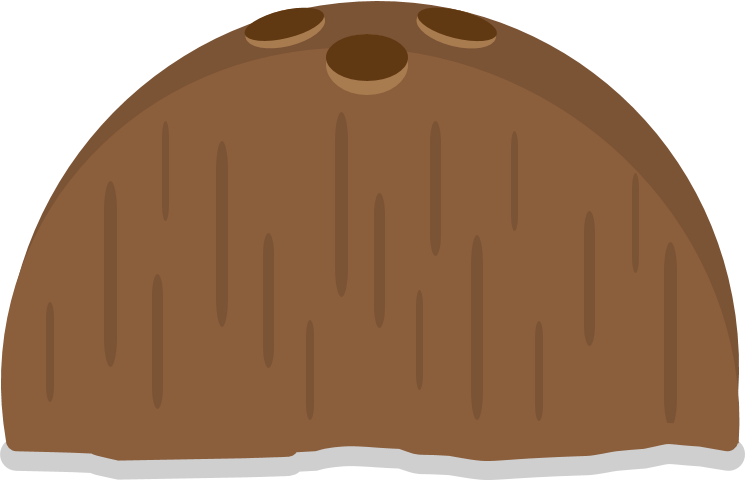 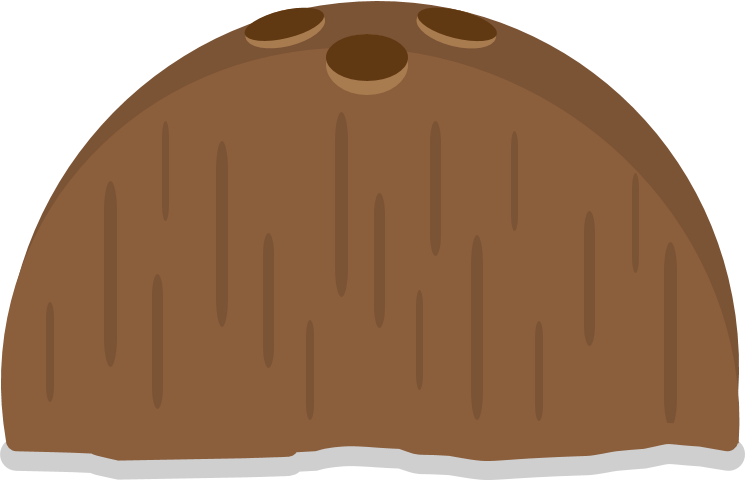 80
30
90
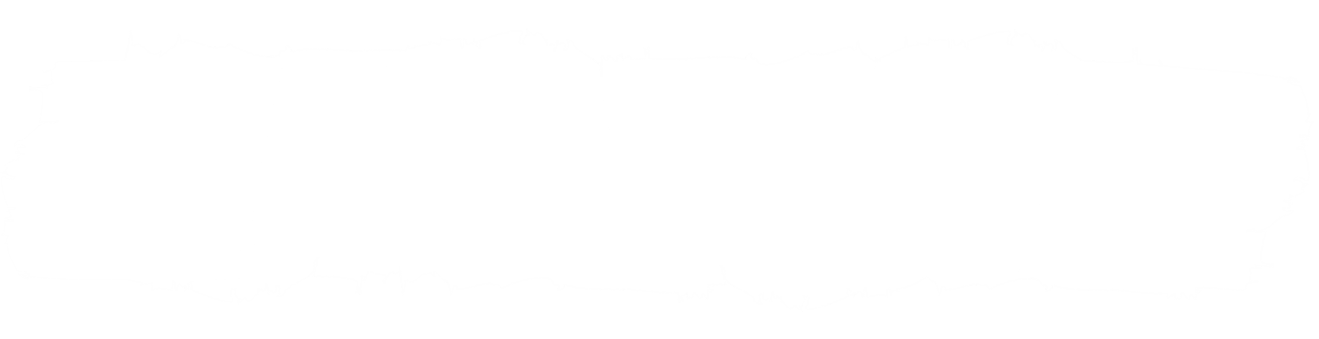 Listen and choose the number you hear.
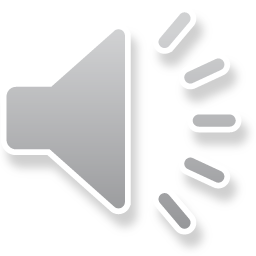 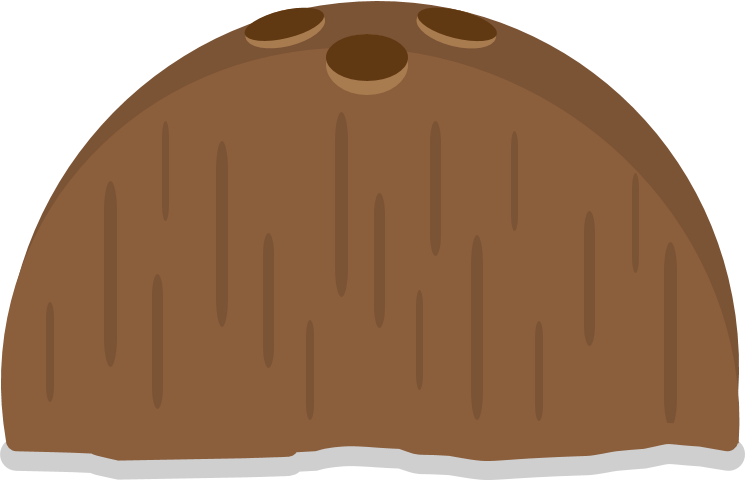 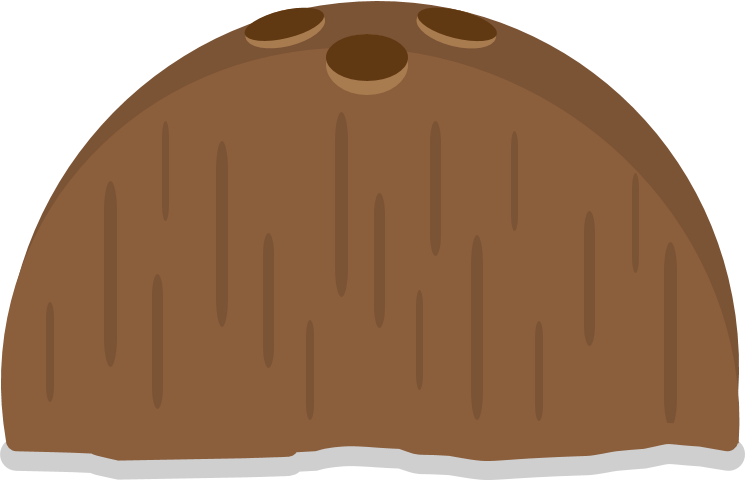 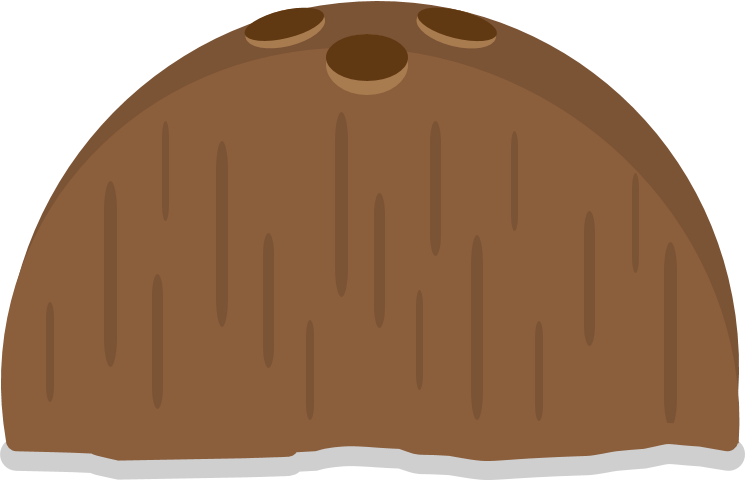 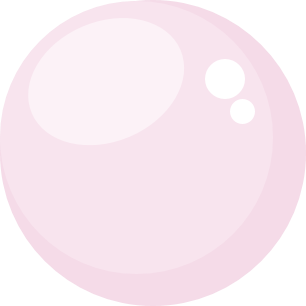 19
90
16
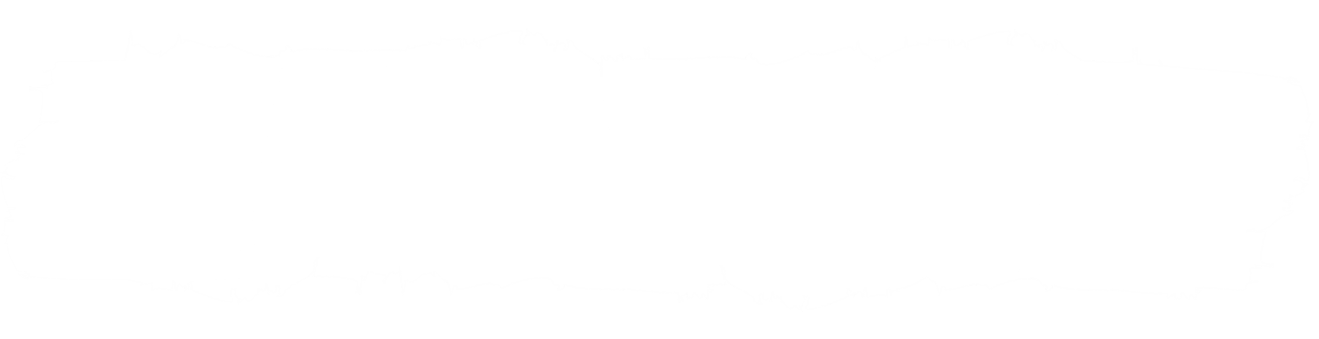 Listen and choose the number you hear.
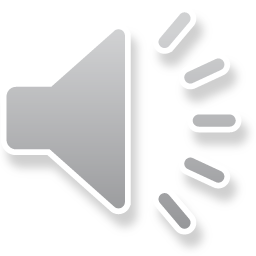 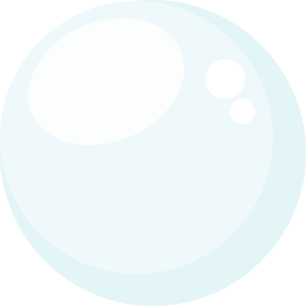 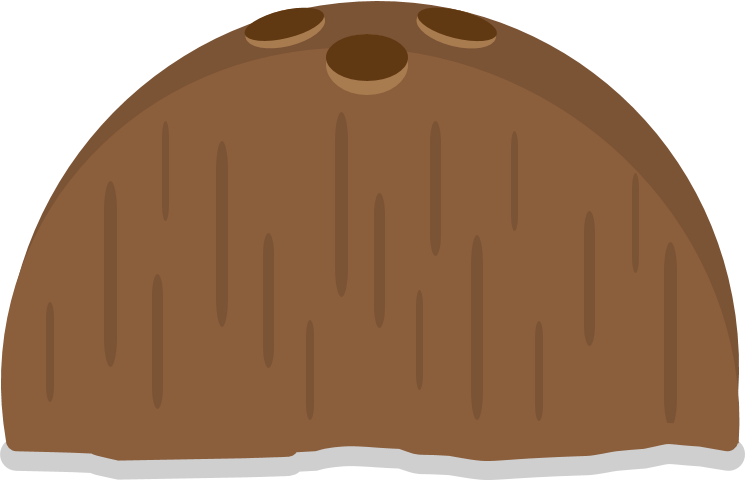 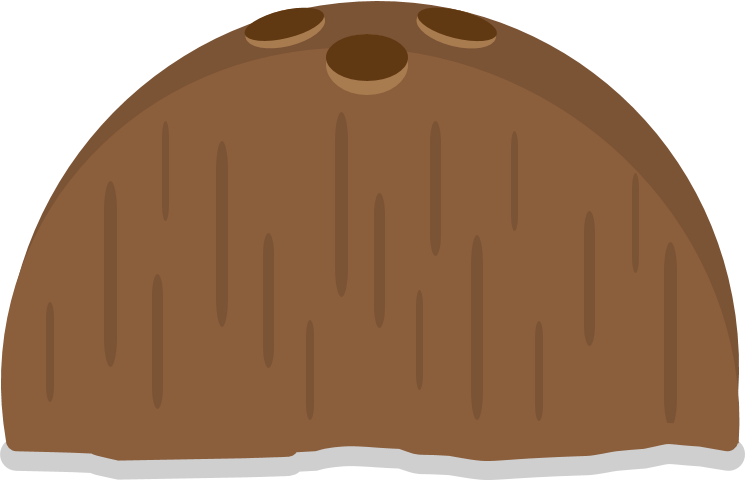 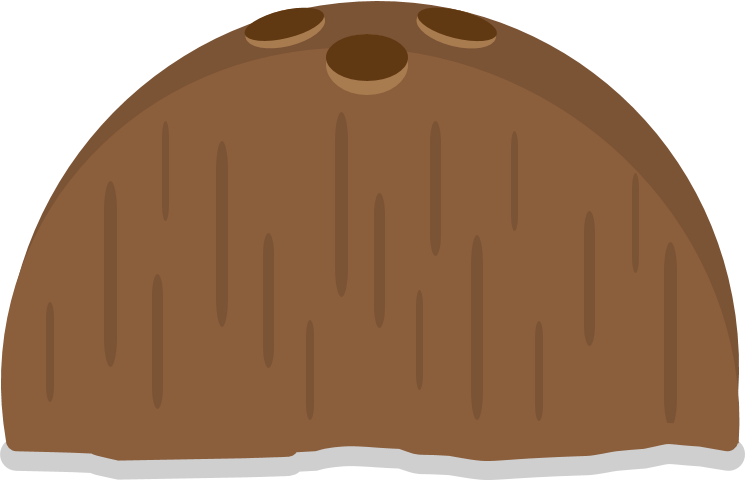 12
80
18
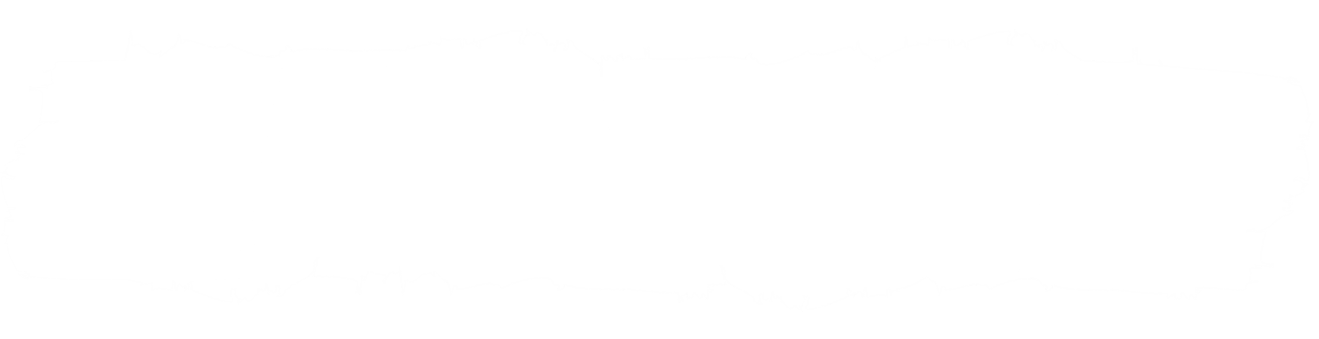 Listen and choose the number you hear.
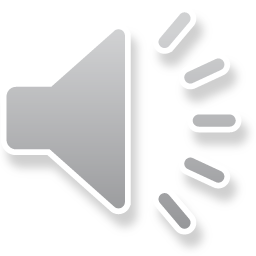 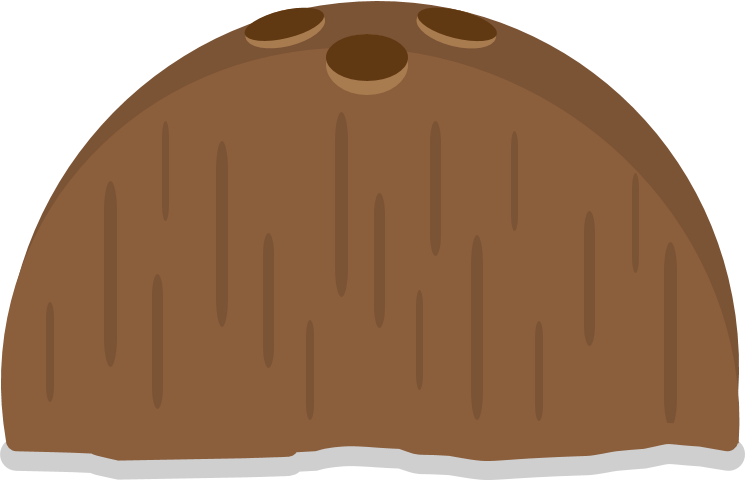 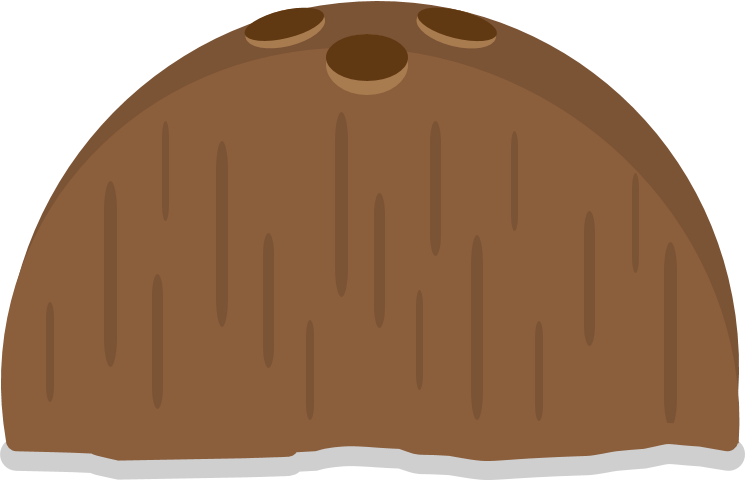 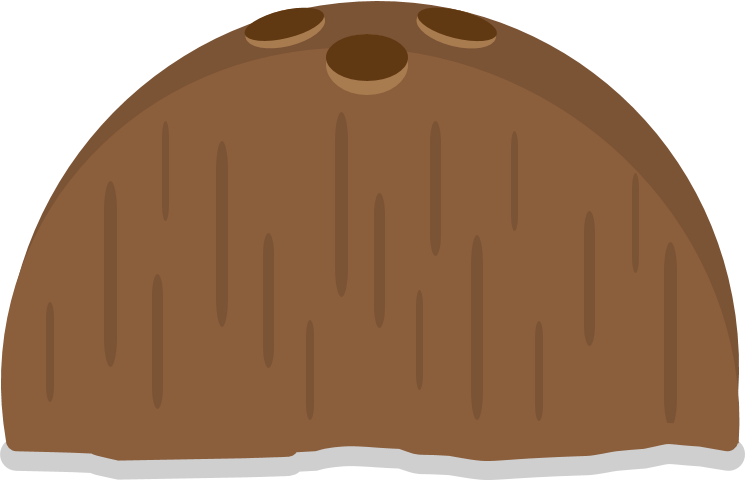 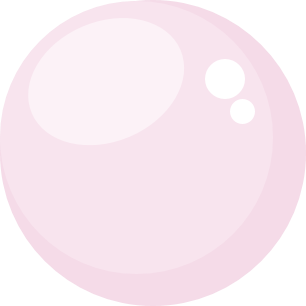 50
15
18
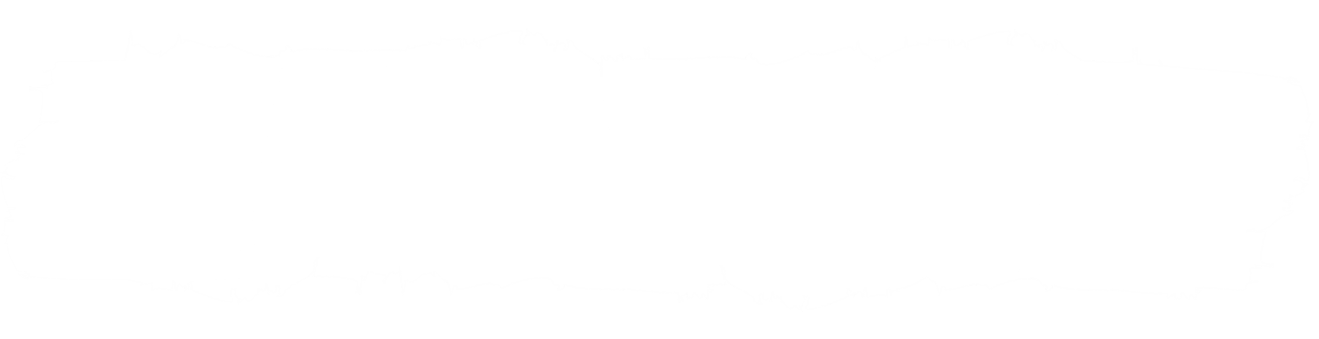 Listen and choose the number you hear.
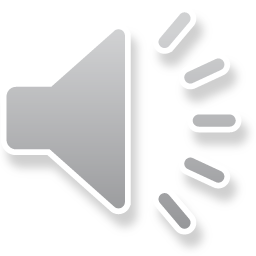 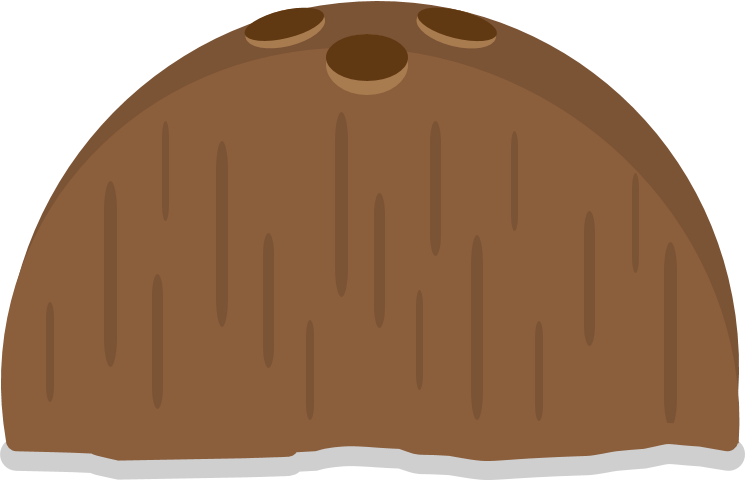 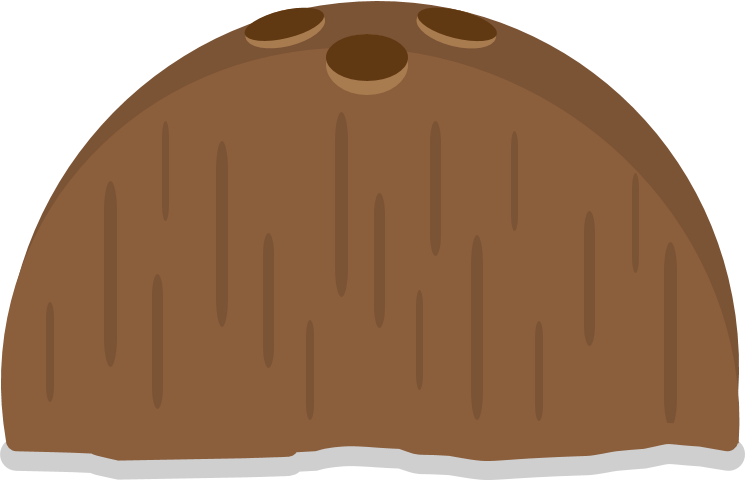 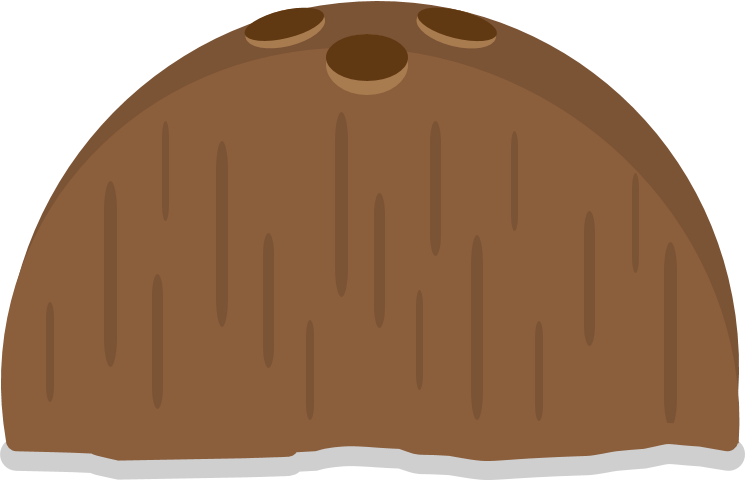 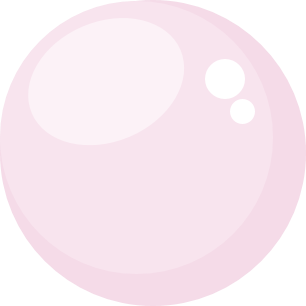 50
15
18
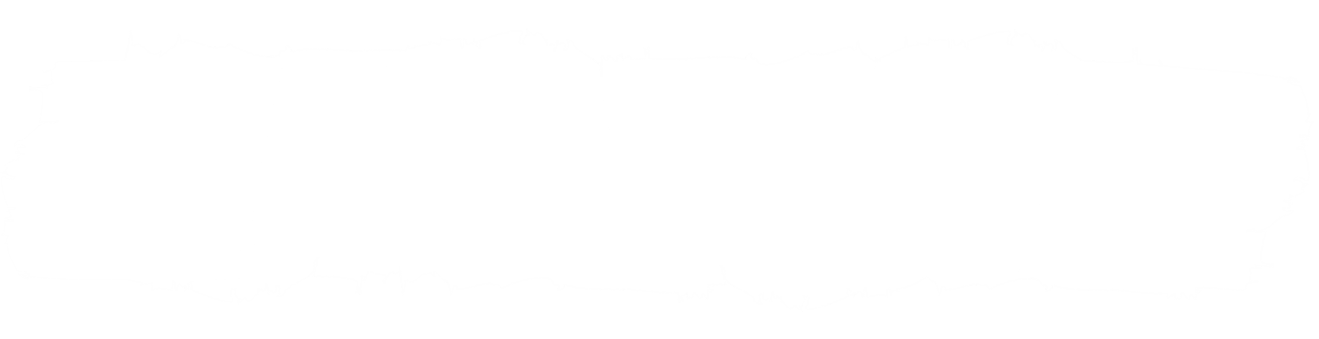 Listen and choose the number you hear.
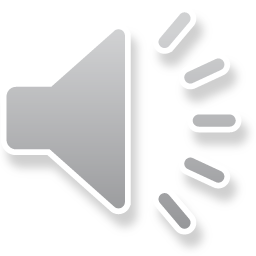 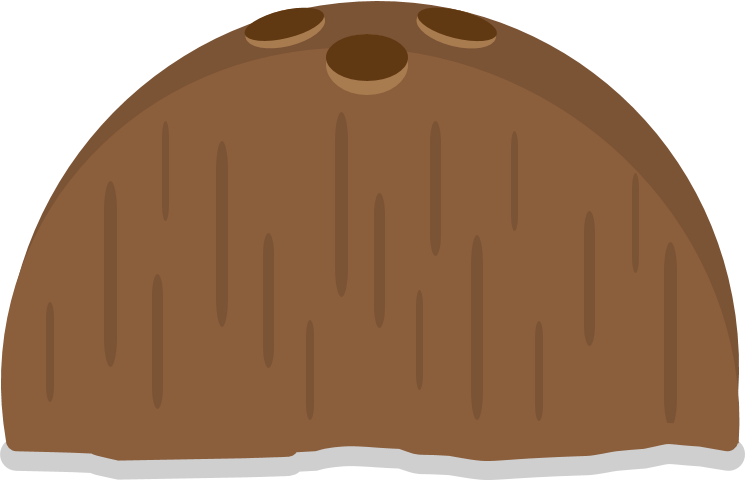 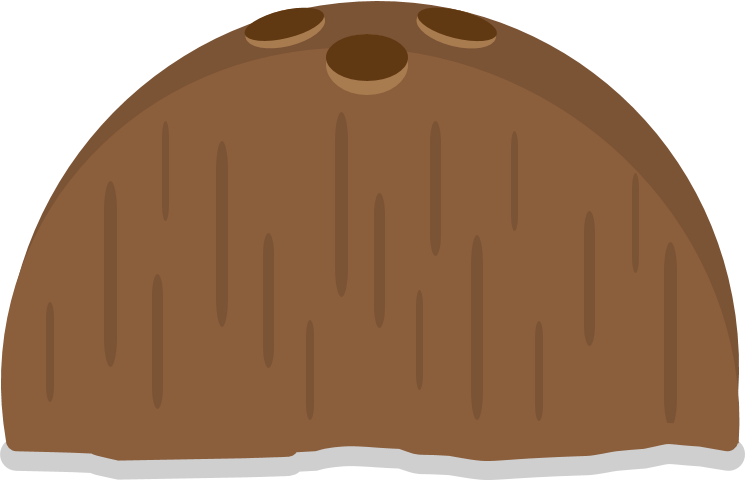 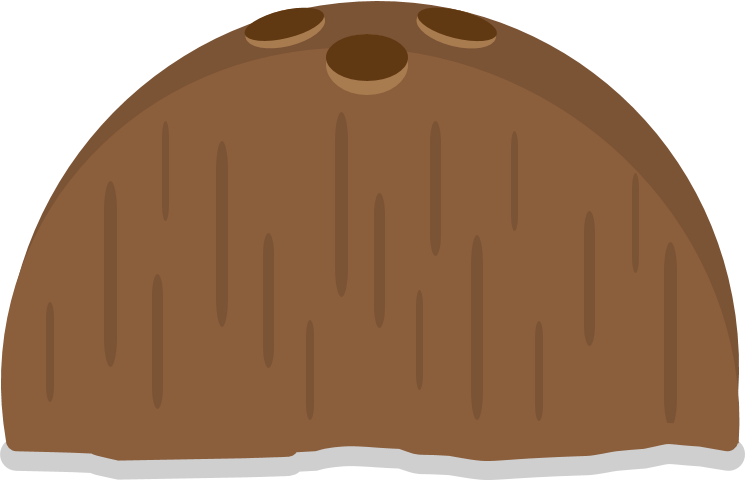 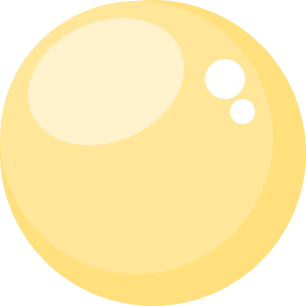 15
16
60
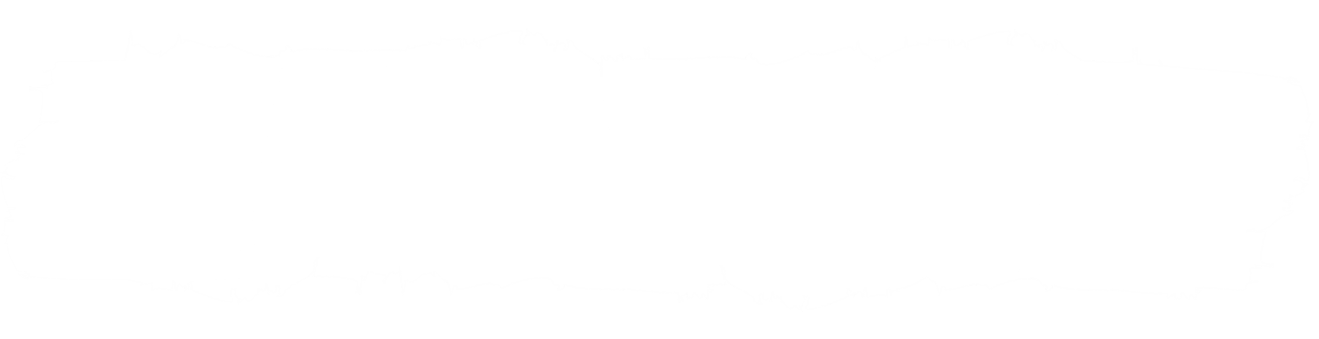 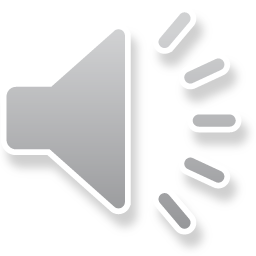 Listen and choose the number you hear.
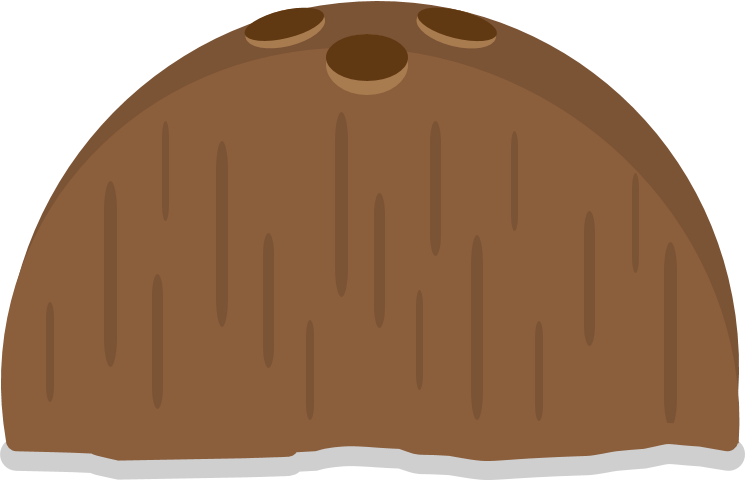 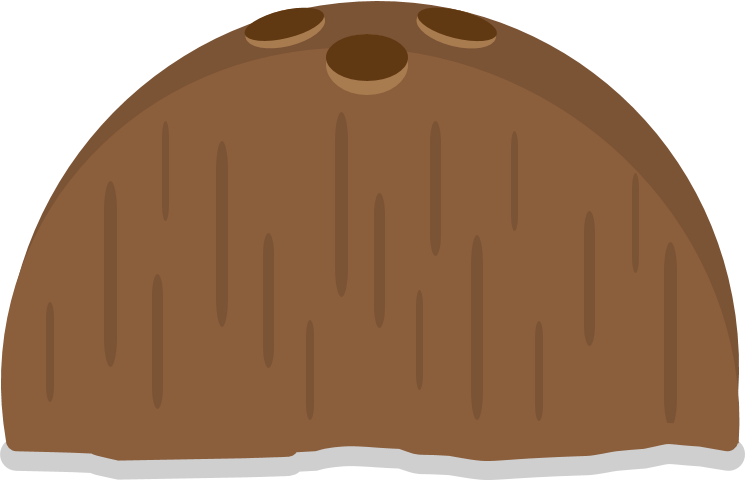 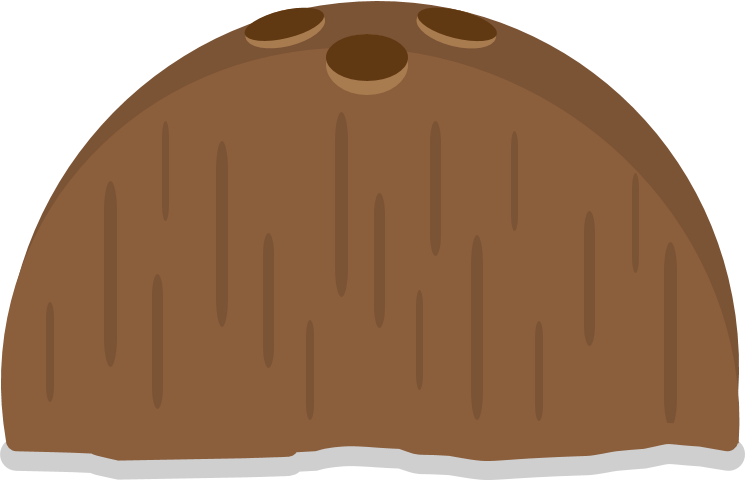 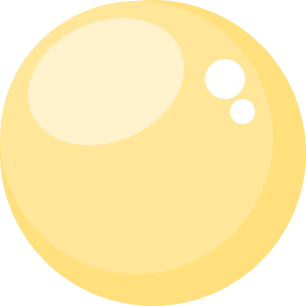 40
90
14
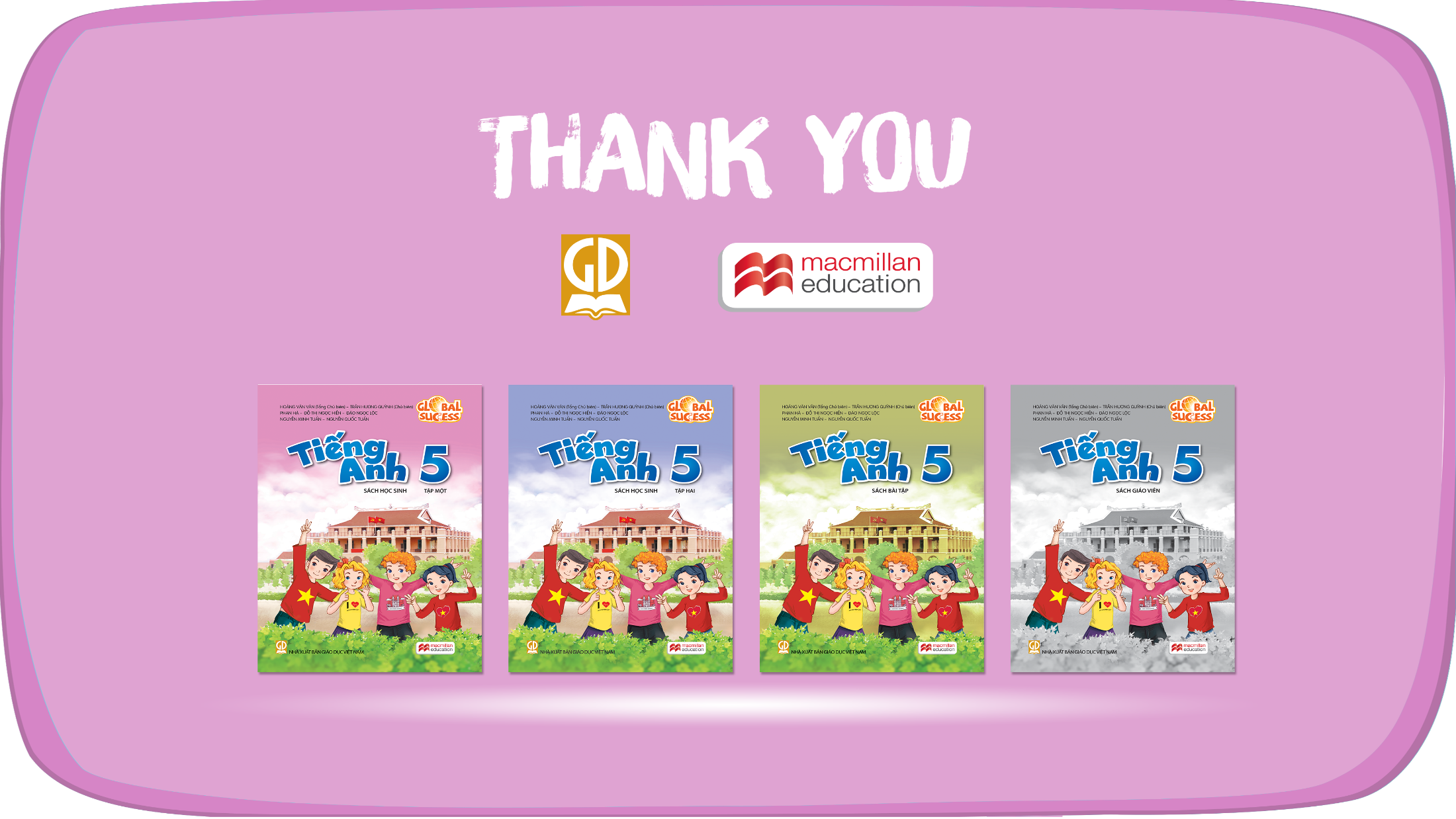 Website: hoclieu.vn
Fanpage: facebook.com/www.tienganhglobalsuccess.vn